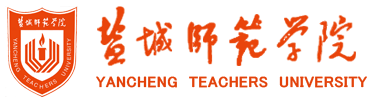 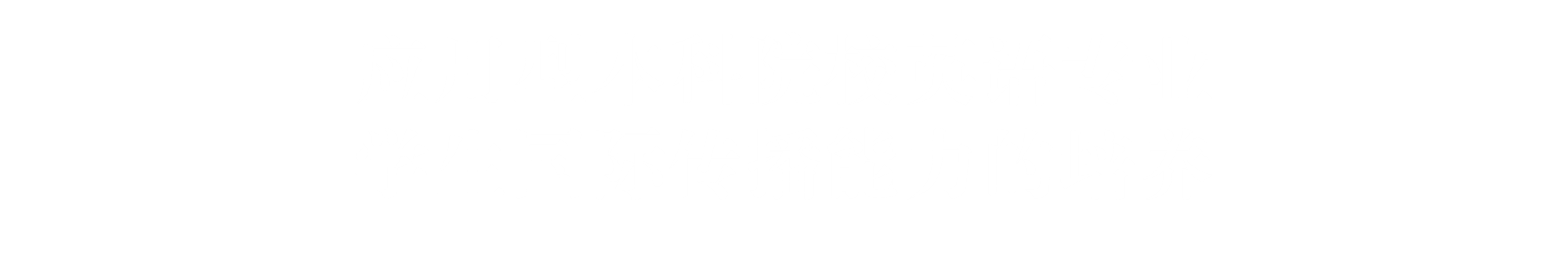 —— 基于盐城师范学院的实践思考
发言人：毕凤珊
2022年3月19日
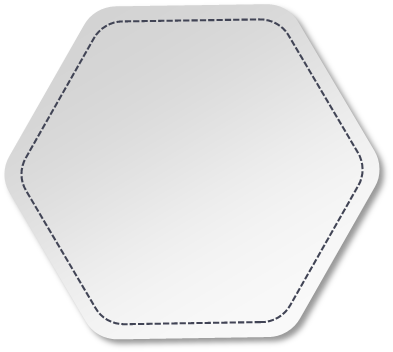 目 录
时代背景
实践探索
突出问题
现实思考
1
时 代 背 景
时代背景
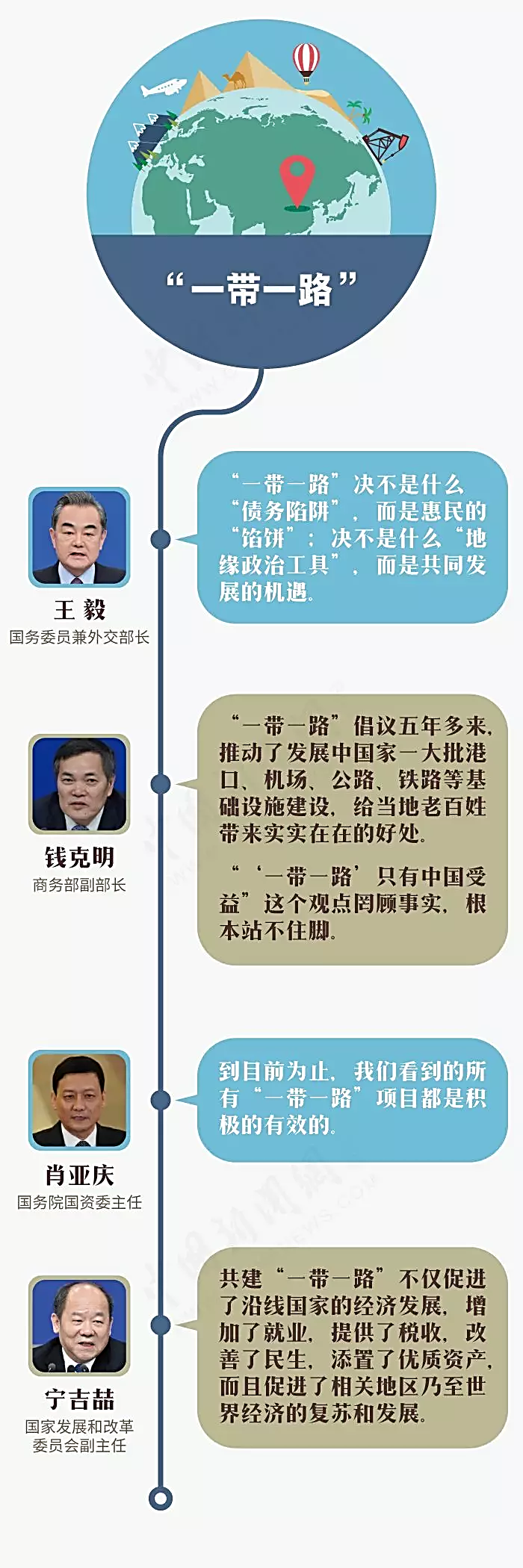 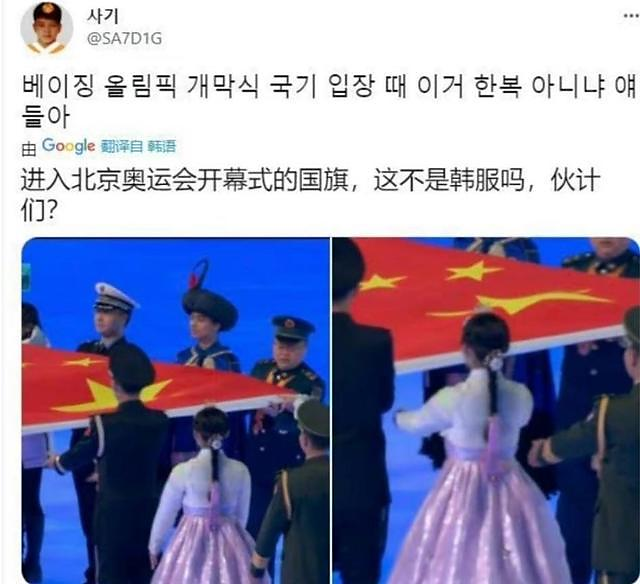 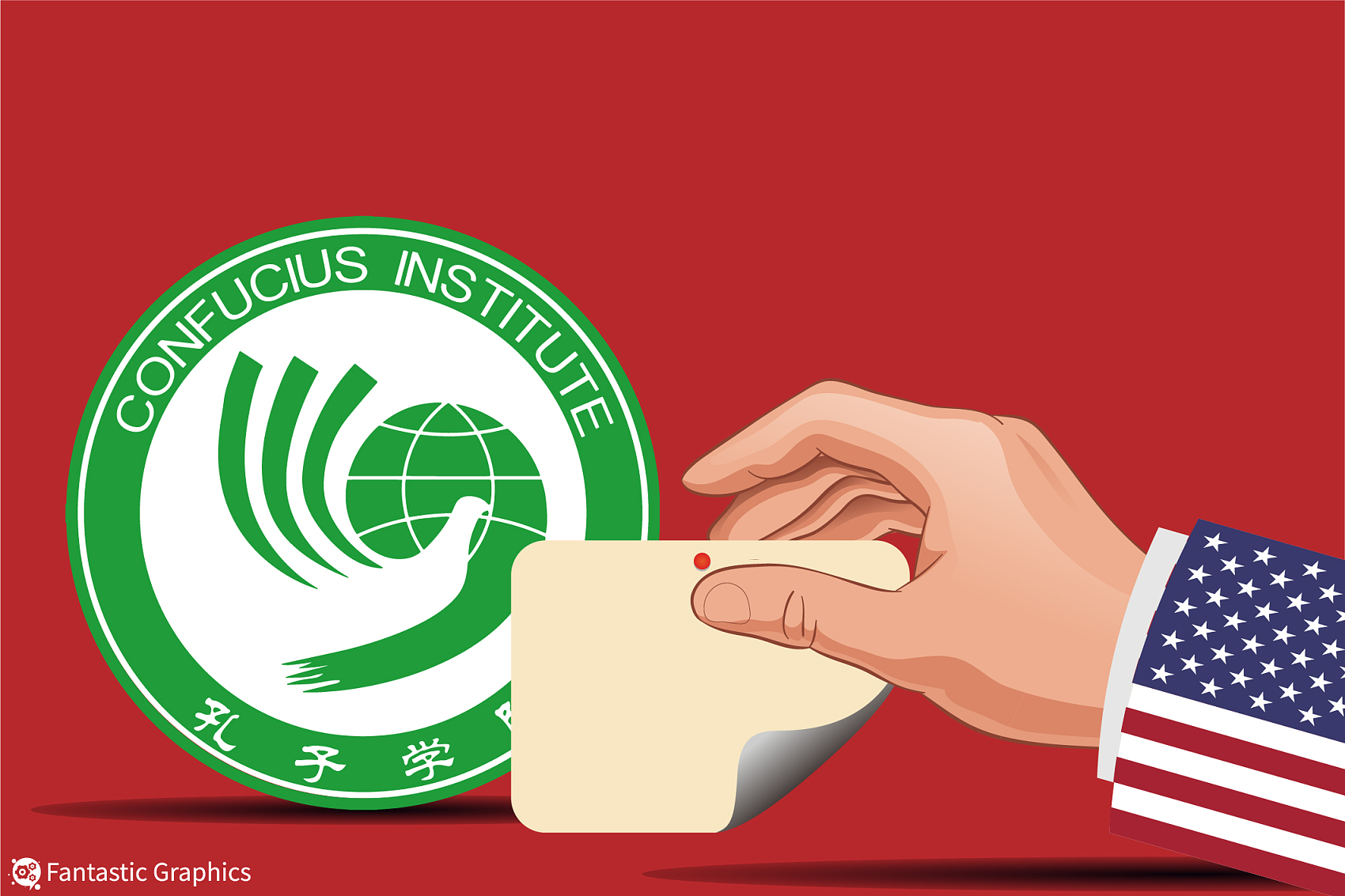 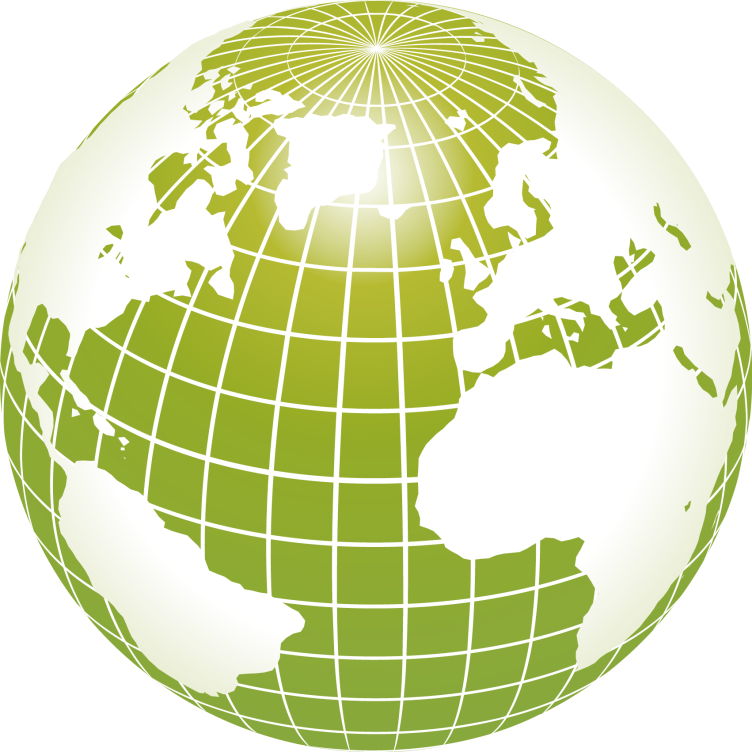 时代背景
我们当前在国际传播中面临的问题：
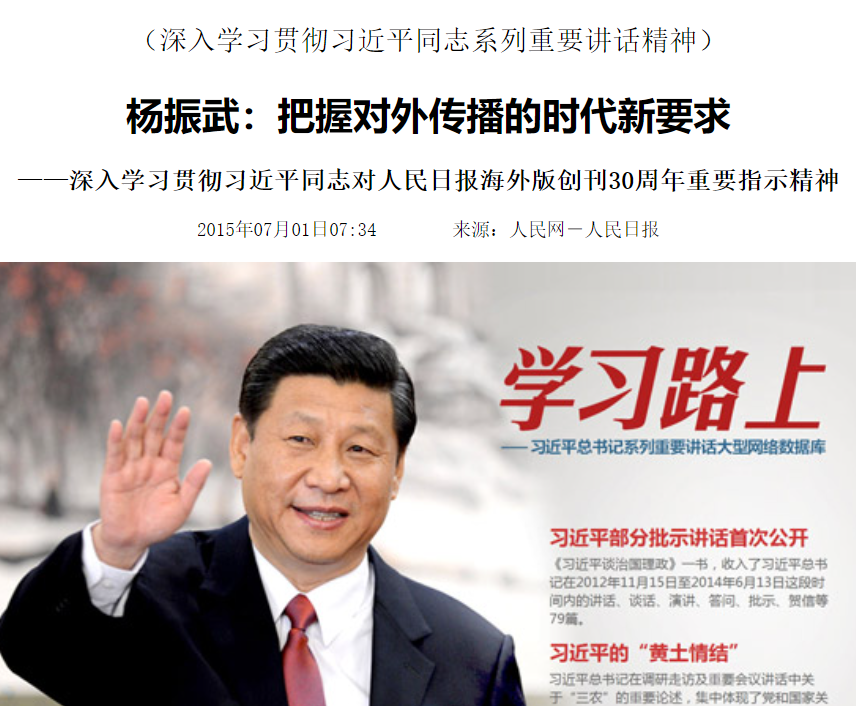 有理说不出
说出传不开
传开叫不响
时代背景
2013年12月 
中共中央政治局第十二次集体学习
2018年8月 
全国宣传思想工作会议
2021年5月 
中共中央政治局第三十次集体学习
要加强国际传播能力建设，精心构建对外话语体系，发挥好新兴媒体的作用，增强对外话语的创造力、感召力、公信力，讲好中国故事，传播好中国声音，阐释好中国特色。
推进国际传播能力建设，讲好中国故事、传播好中国声音，向世界展现真实、立体、全面的中国，提高国家文化软实力和中华文化影响力。
讲好中国故事，传播好中国声音，展示真实、立体、全面的中国，是加强我国国际传播能力建设的重要任务。
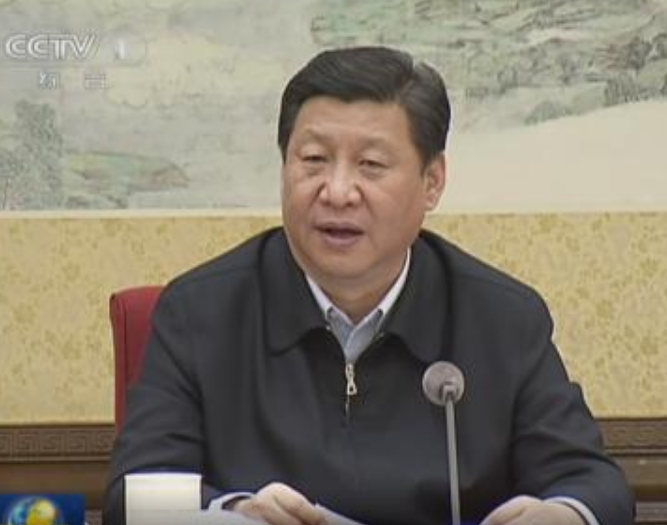 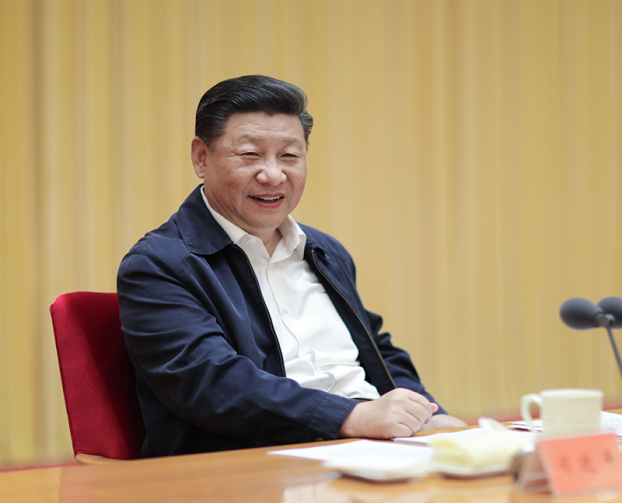 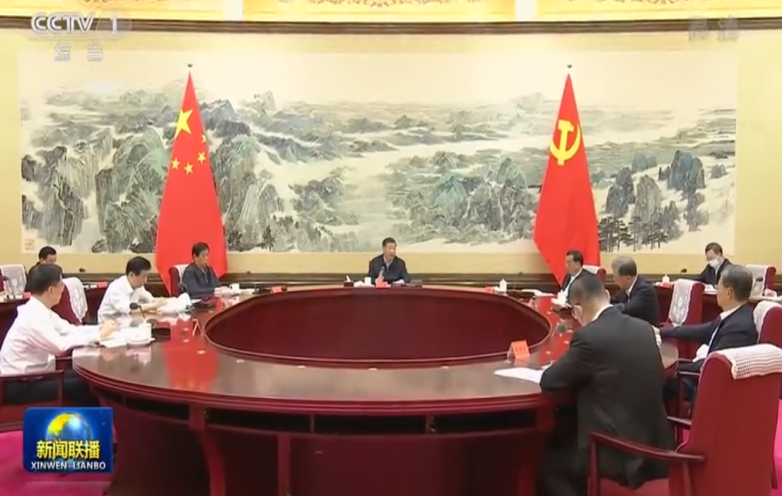 时代背景
2020年11月3日-4日   新文科建设工作会议
培养时代新人需要新文科。面对世界百年未有之大变局，要在大国博弈竞争中赢得优势与主动，实现中华民族复兴大业，关键在人。高等文科教育作为培养青年人自信心、自豪感、自主性的主战场、主阵地、主渠道，坚持以文化人、以文培元，大力培养具有国际视野和国际竞争力的时代新人，新文科建设任重道远。
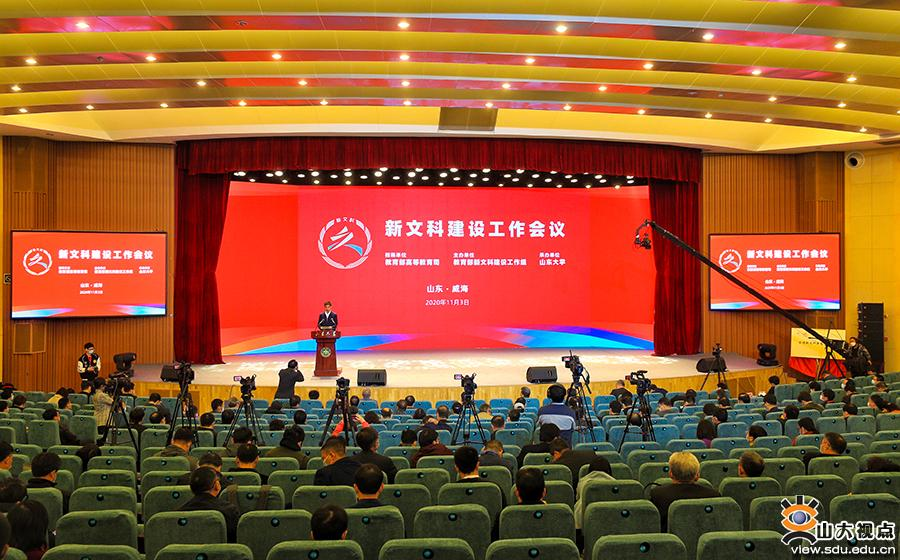 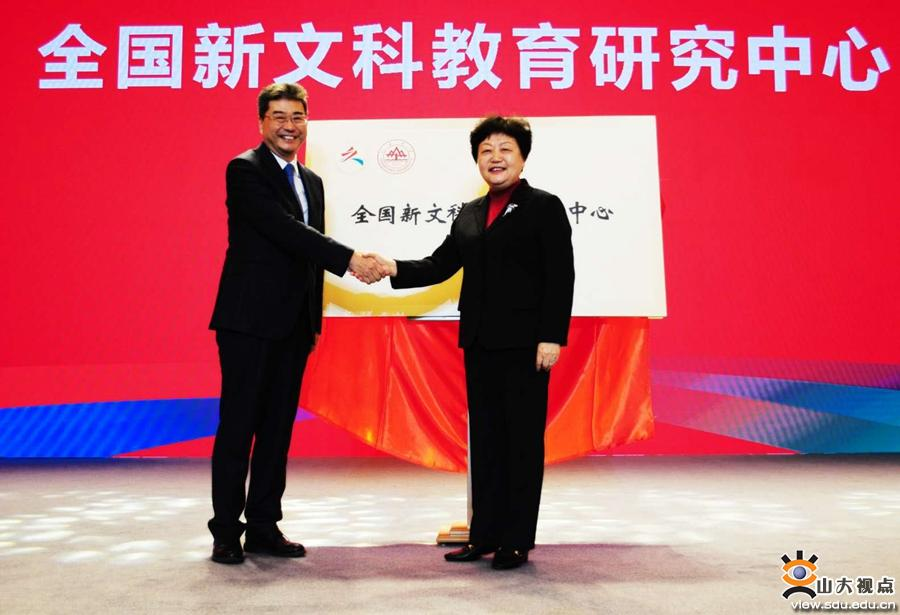 时代背景
2018年
《外国语言文学类教学质量国家标准》
4.2 素质要求
       外语类专业学生应具有正确的世界观、人生观和价值观，良好的道德品质，中国情怀和国际视野，社会责任感，人文与科学素养，合作精神，创新精神以及学科基本素养。
4.3 知识要求
       外语类专业学生应掌握外国语言知识、外国文学知识、区域与国别知识，熟悉中国语言文化知识，了解相关专业知识以及人文社会科学与自然科学基础知识，形成跨学科知识结构，体现专业特色。
4.4 能力要求
      外语类专业学生应具备外语运用能力、文学赏析能力、跨文化交流能力、思辨能力，以及一定的研究能力、创新能力、信息技术应用能力、自主学习能力和实践能力。
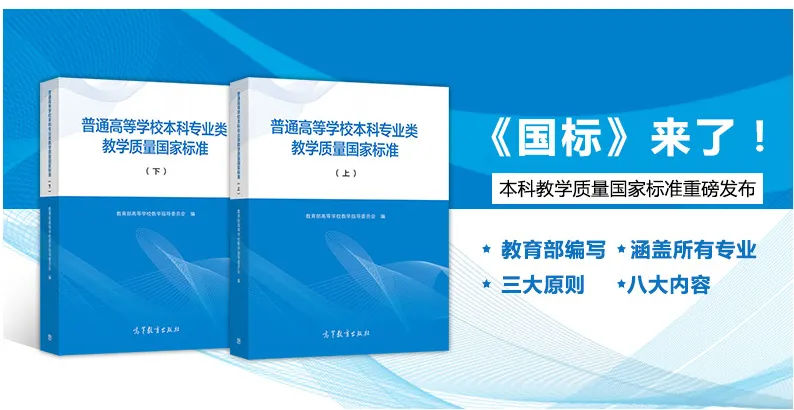 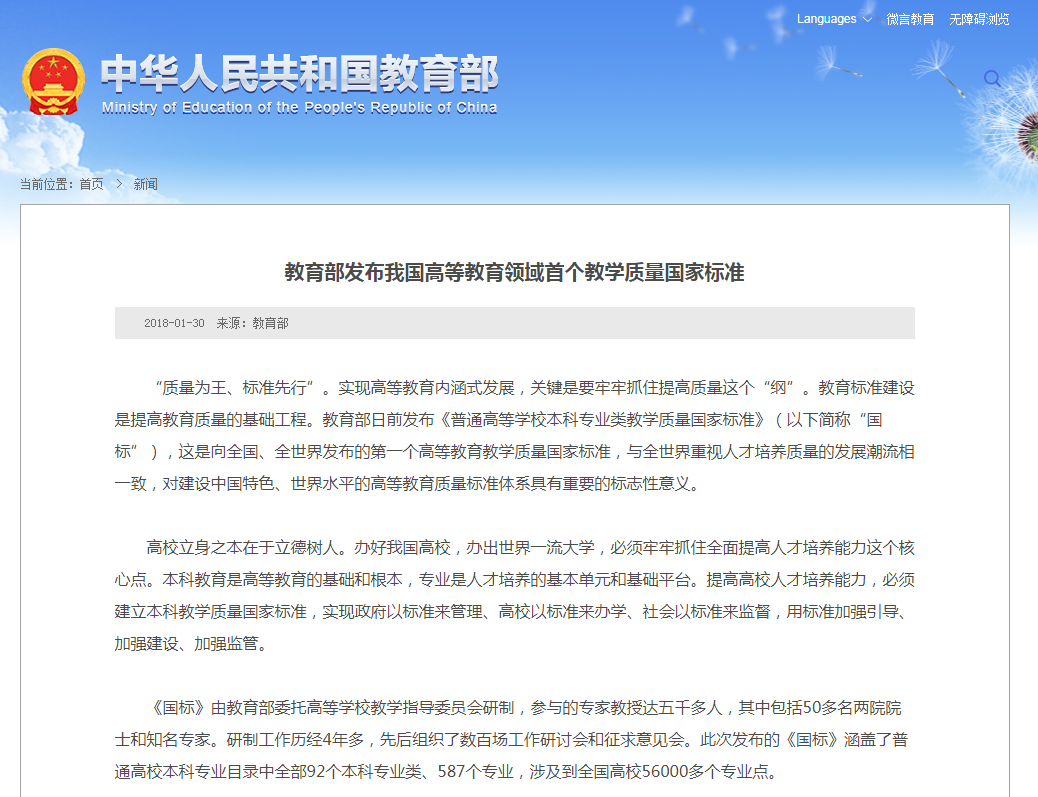 时代背景
1
2
3
4
多语言能力
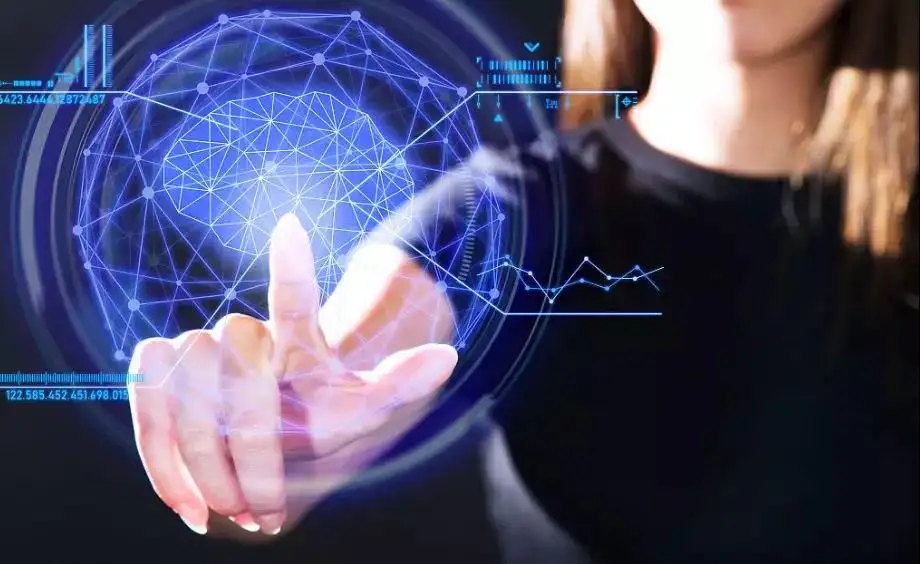 共同体思维力
国际传播能力
跨文化行动力
自我发展力
2
实 践 探 索
实践探索
盐城师范学院英语专业介绍
实践探索
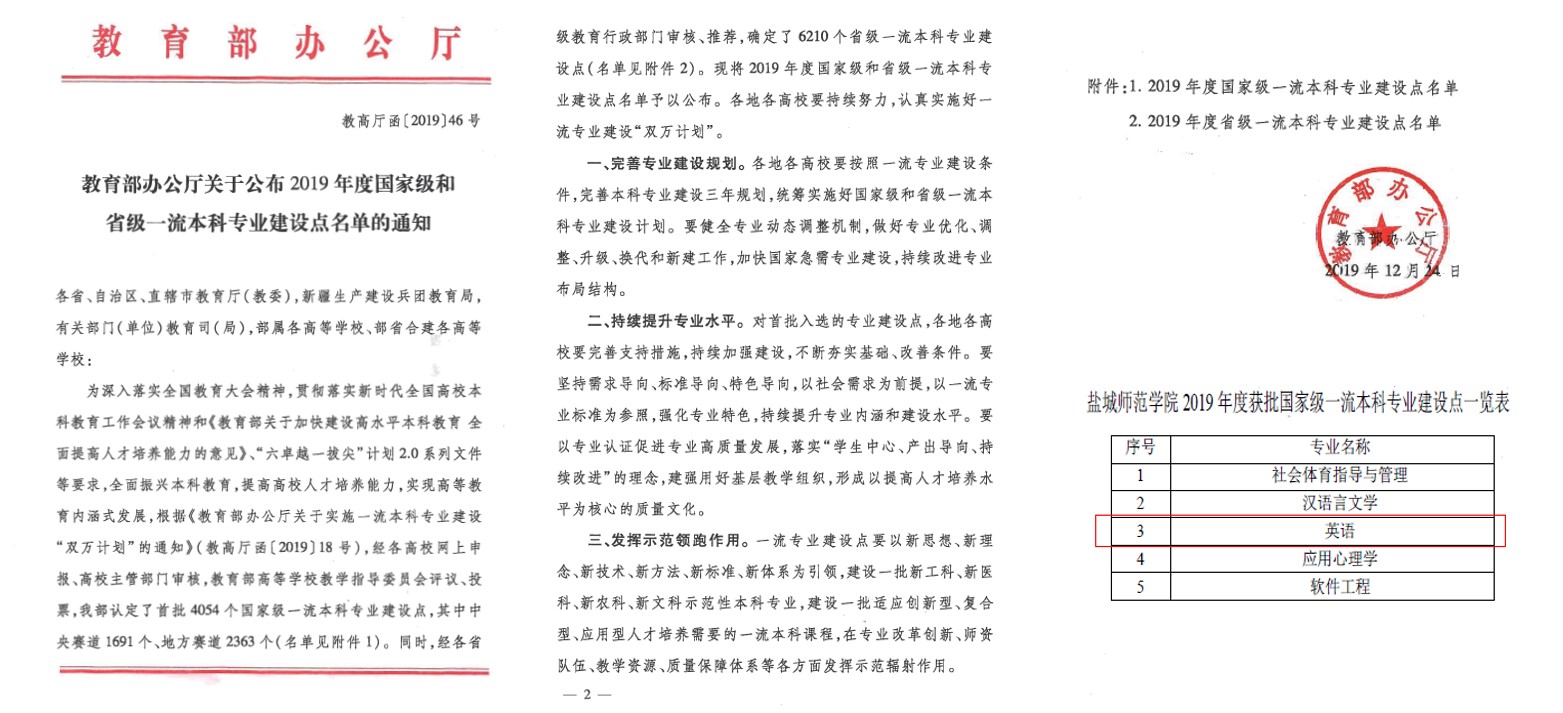 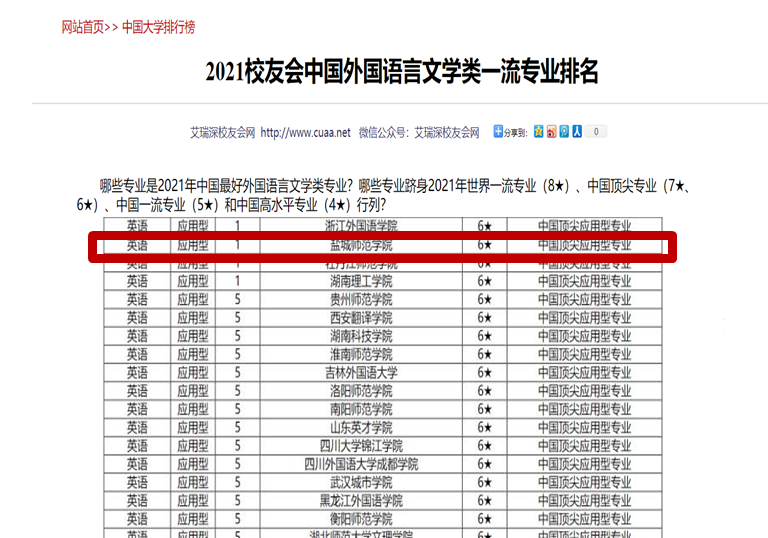 实践探索
国际化人才培养
英语专业立足江苏、面向世界, 服务“一带一路”“长三角区域一体化”和“沿海开发”国家战略，建成同类一流、特色鲜明的国际化人才培养品牌专业。
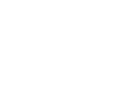 中外课程建设：“自建、引建、共建”三管齐下
国际化师资队伍建设：外引内培、引培并重
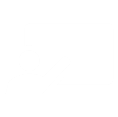 中外学术交流：“参与、搭台、合作”多措并举
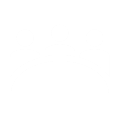 国际化人才培养：立足中国、放眼世界
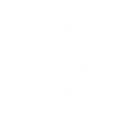 实践探索
国际化实践
中外课程建设：“自建、引建、共建”三管齐下
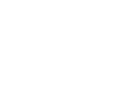 实践探索
国际化实践
中外课程建设：“自建、引建、共建”三管齐下
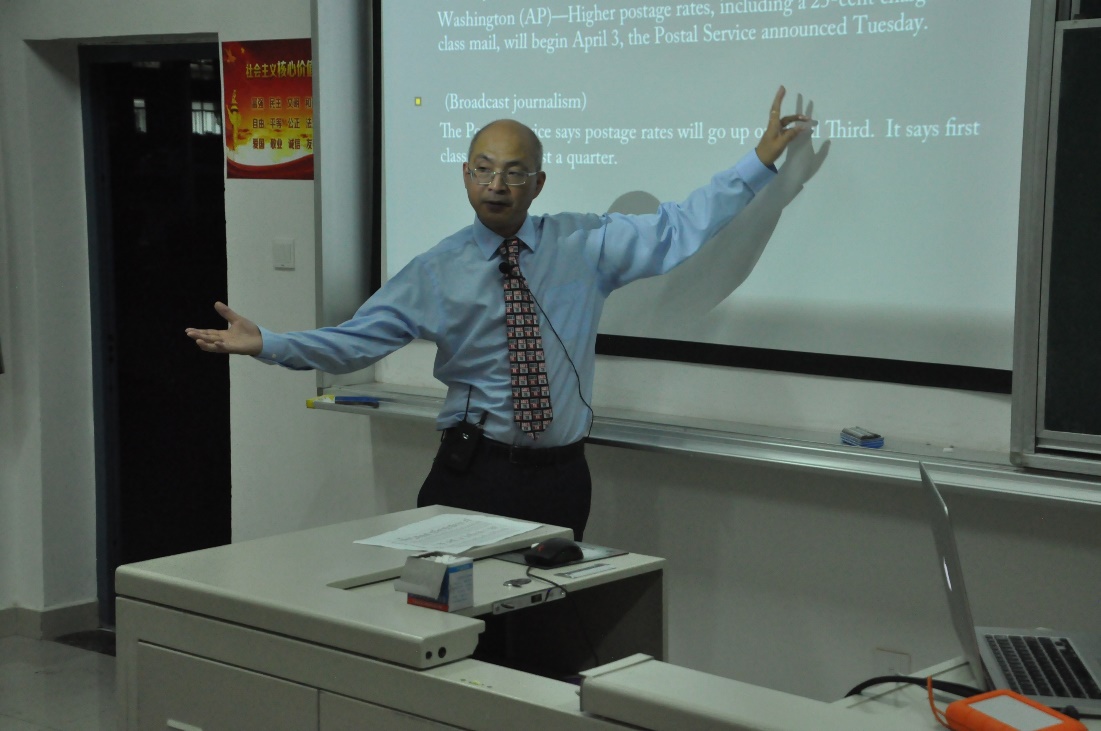 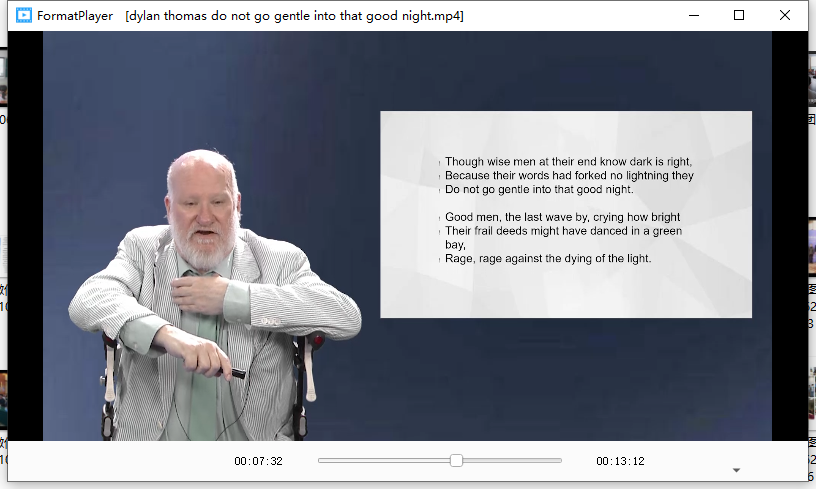 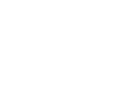 实践探索
国际化实践
中外课程建设：“自建、引建、共建”三管齐下
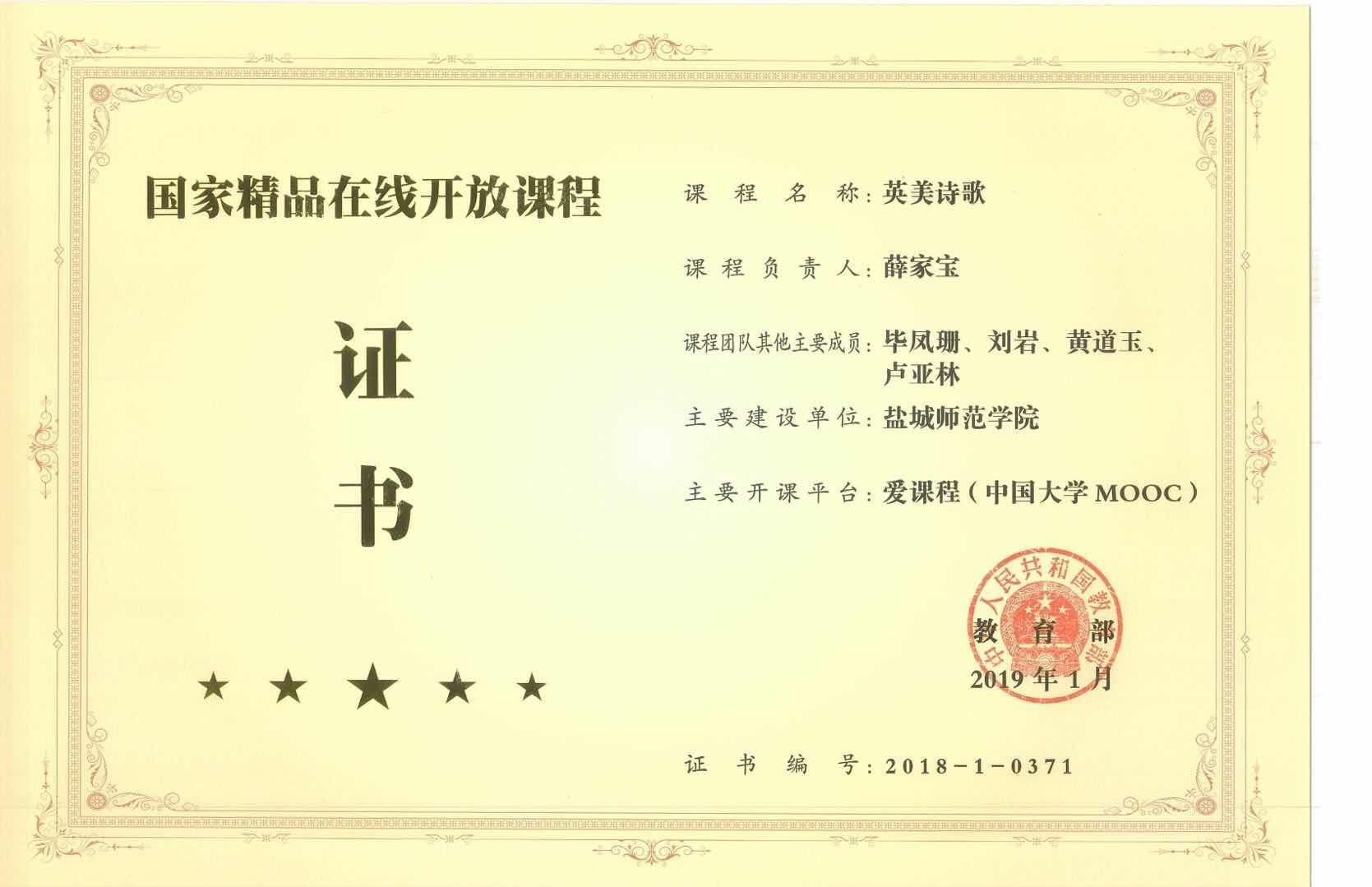 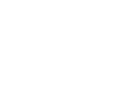 实践探索
国际化实践
中外课程建设：“自建、引建、共建”三管齐下
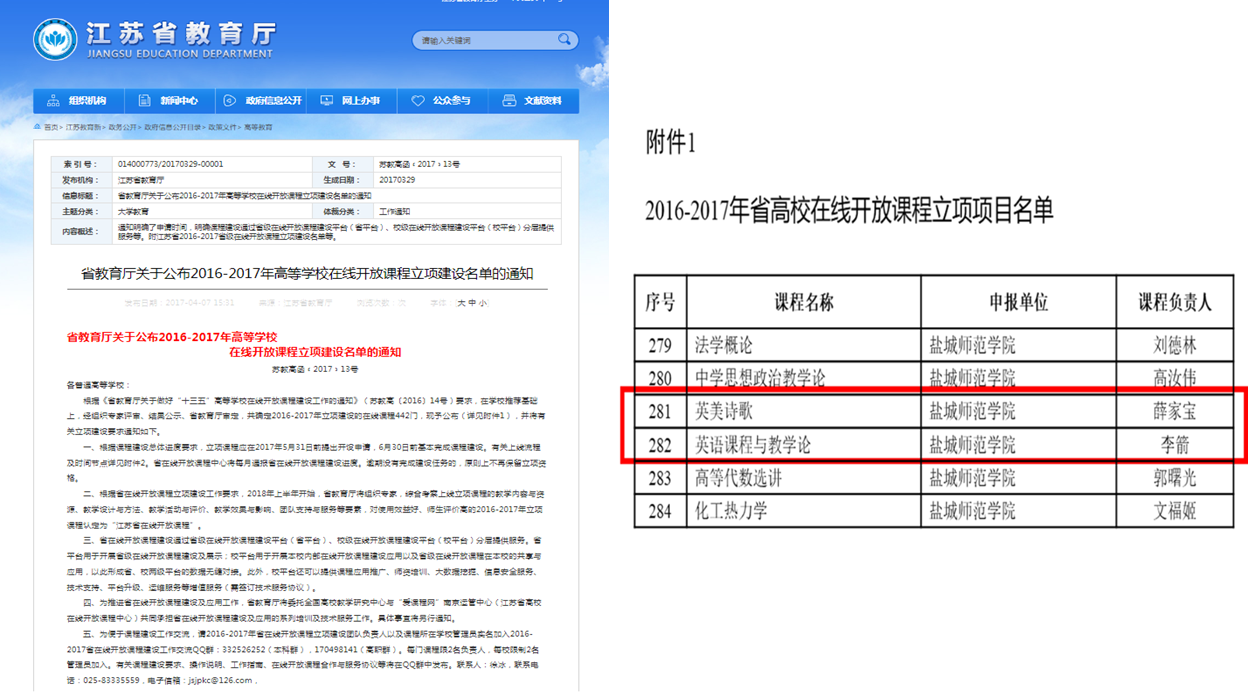 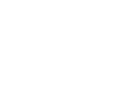 实践探索
国际化实践
中外课程建设：“自建、引建、共建”三管齐下
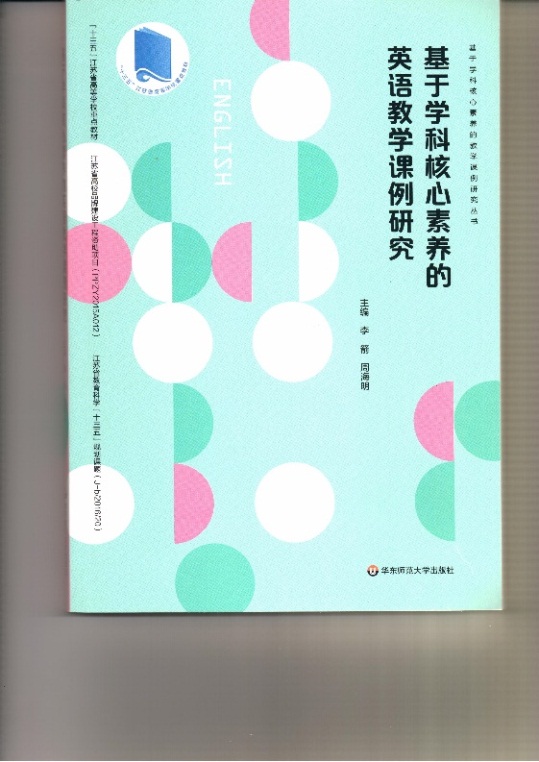 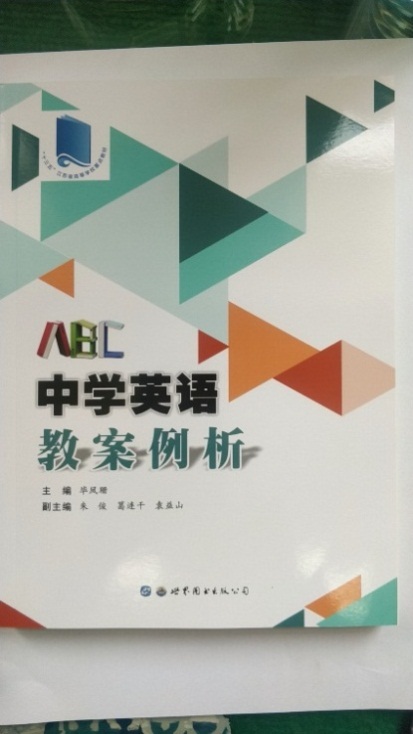 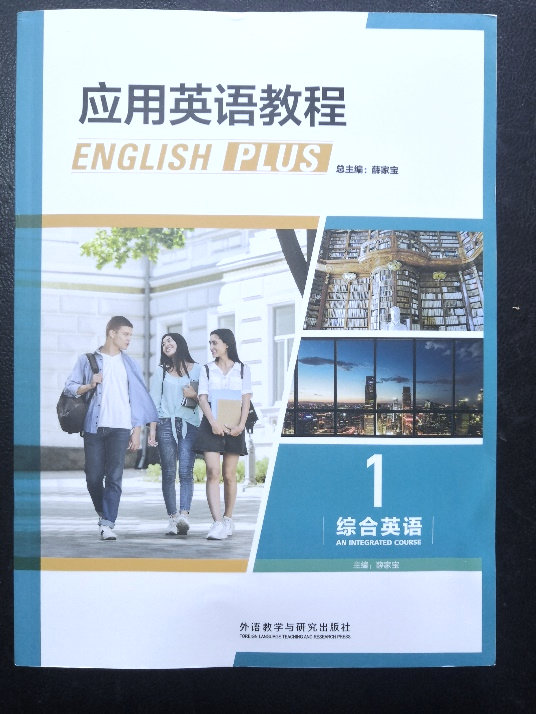 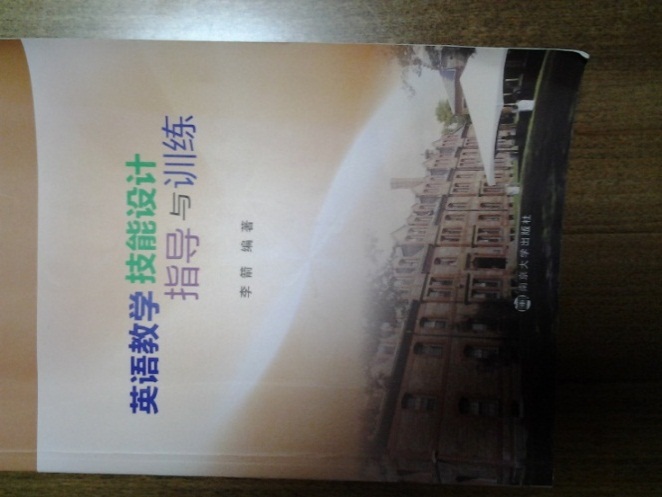 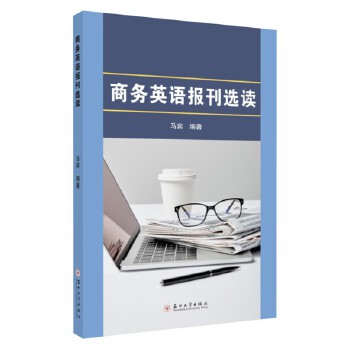 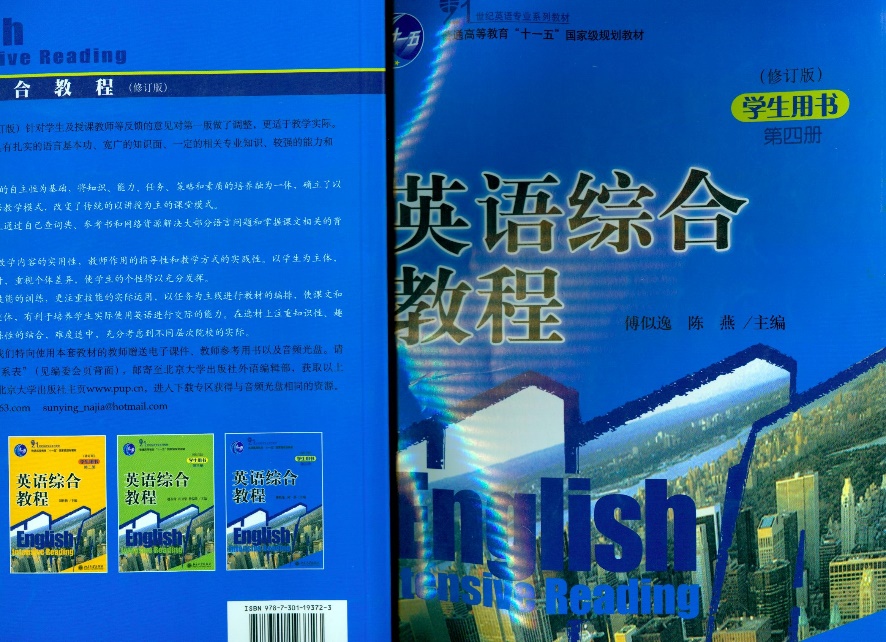 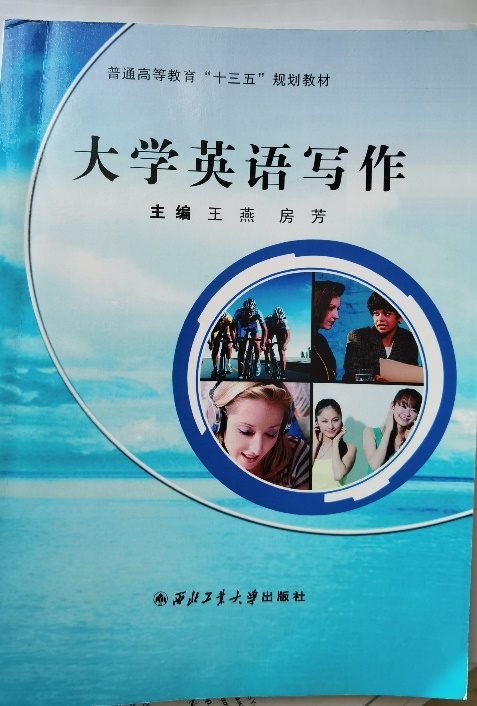 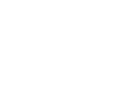 应用性、国际性
《应用英语教程·精读》
选篇特点
Text A:
Units 1, 2：
Orientation;  Time Management
大学生活、时间管理
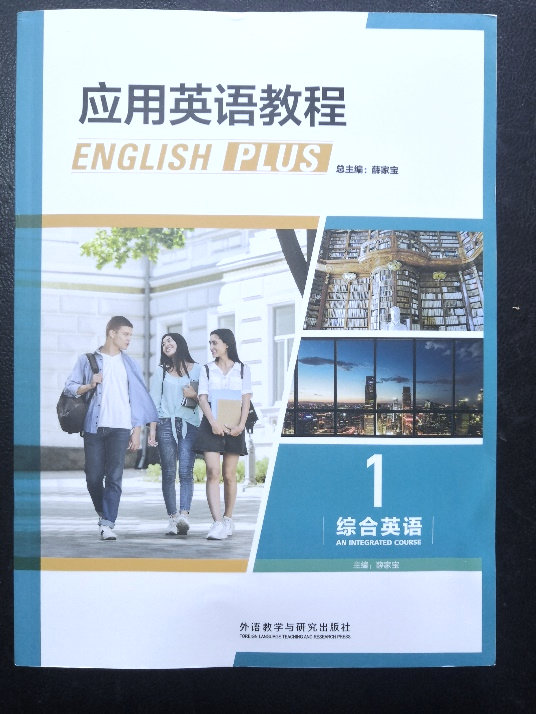 帮助学生适应大学生活, 给予大学学习方法的引导
Units 3, 5：
Words and Idioms；The Talisman
英语词汇、英美文学
激发学生英语学习好奇心, 培养学生英语学习兴趣
Units 4, 7, 8：
Kindness; Community Service;
Interpersonal Relationship
仁爱之心、交际能力
引导学生树立正确价值观，学会融入社会、奉献社会
Units 6, 9, 10, 11, 12：
Festivals and Celebrations;  Phubbing;
Poster Design; Tourism; Media
应用文、新闻稿、
广告、旅游、推特
拓展学生知识面，培养相关行业的英语应用技能
第一册教材中，就涉及新闻、媒体、广告等培养国际传播能力的内容。
实践探索
国际化实践
国际化师资队伍建设：外引内培、引培并重
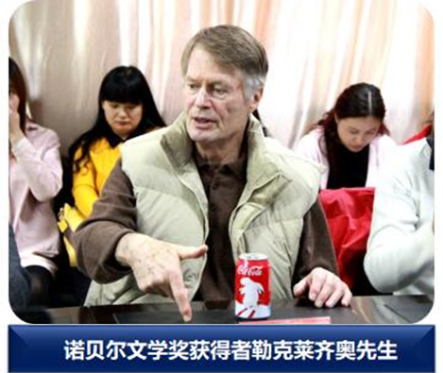 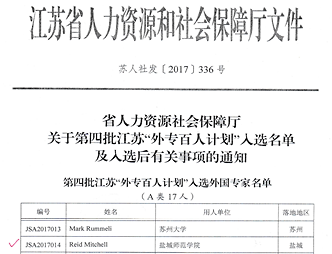 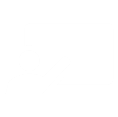 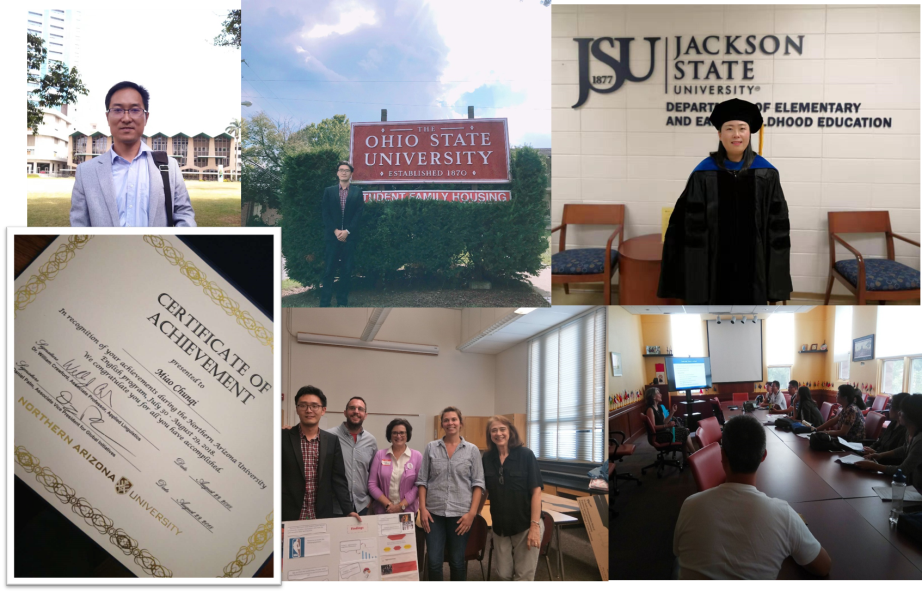 实践探索
国际化实践
中外学术交流：“参与、搭台、合作”多措并举
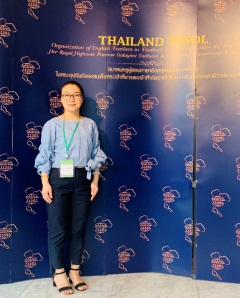 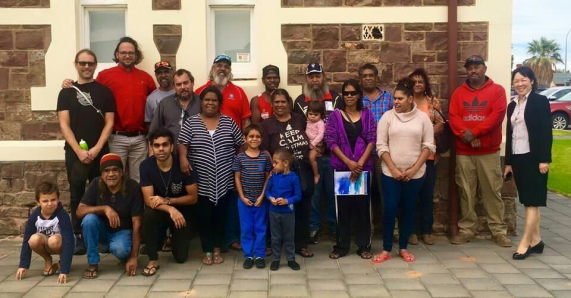 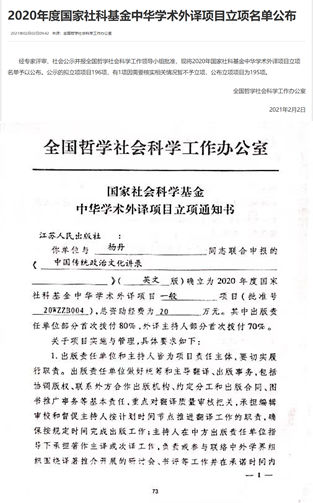 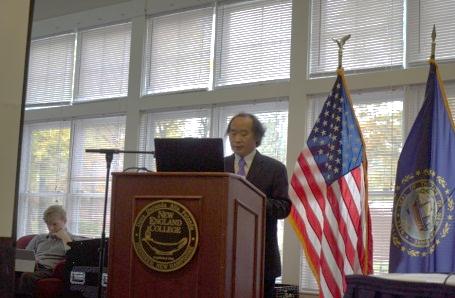 中华外译项目1项
赴国外参加学术会议26人次
与国外高校共同开展学术研究3项
举办“中美田园诗歌高峰论坛”
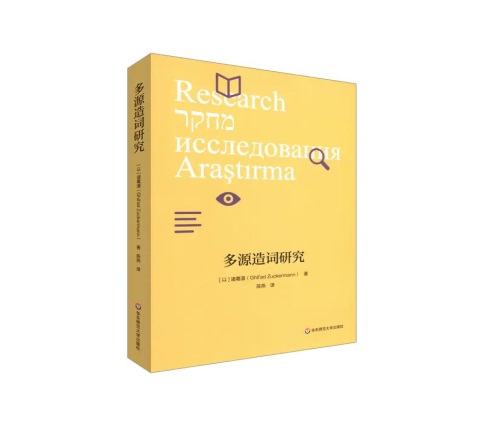 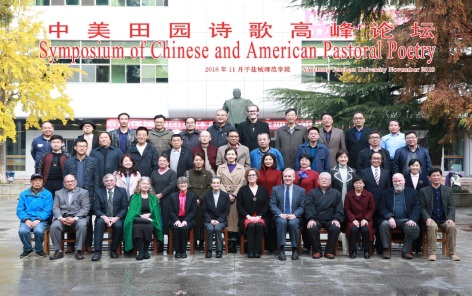 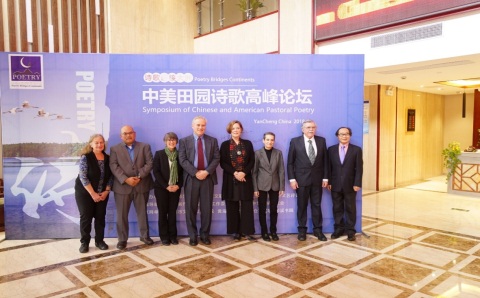 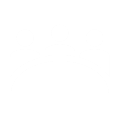 实践探索
国际化实践
国际化人才培养：立足中国、放眼世界
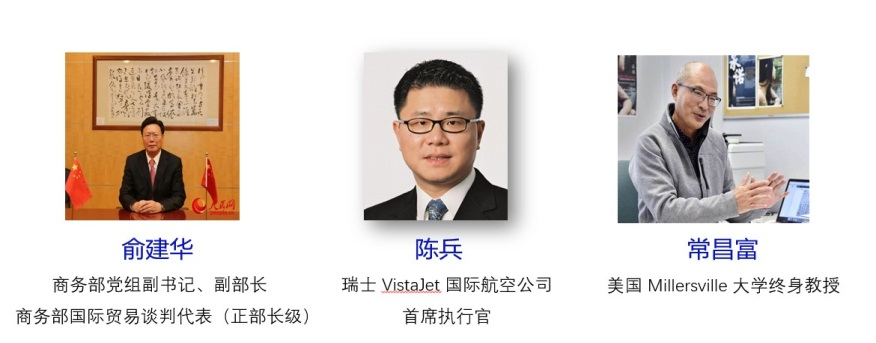 培养出多位杰出校友
学生赴美实习、交换学习、接受留学生共116人次
获国际认可的BEC、BETT等证书有186人
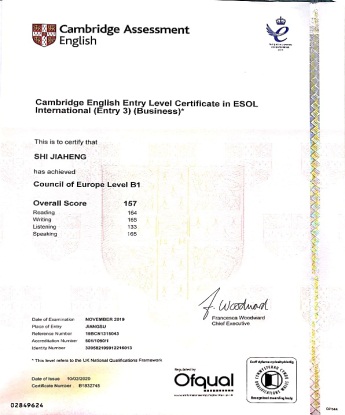 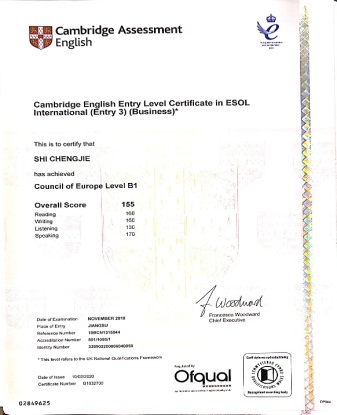 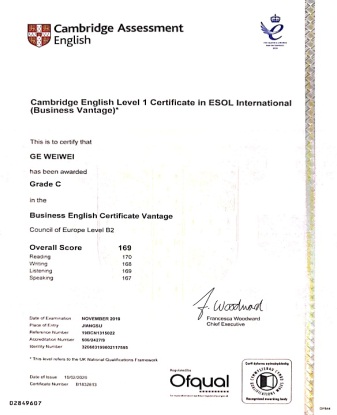 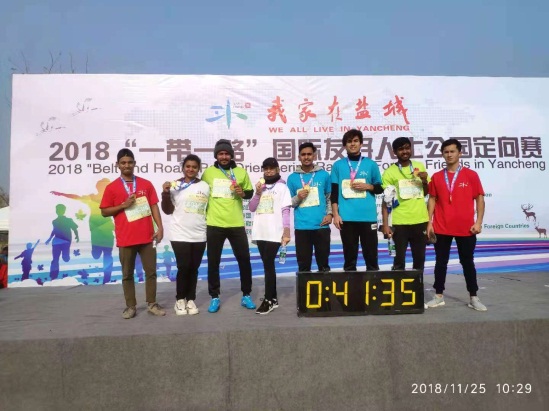 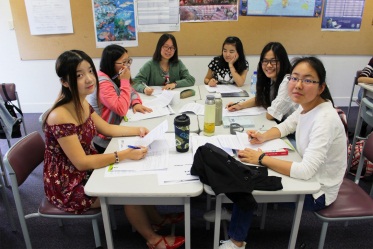 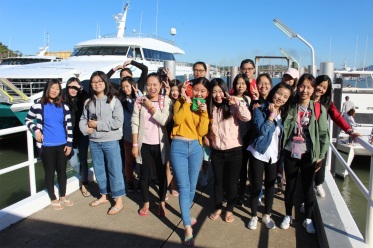 专业人才培养得到了主流媒体的关注
人才模式获江苏省优秀教学成果奖一等奖
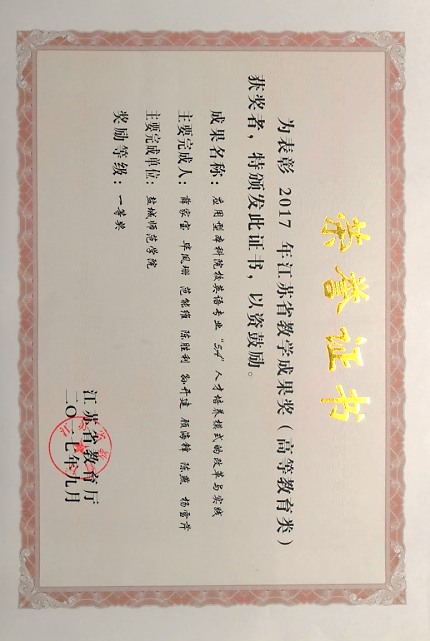 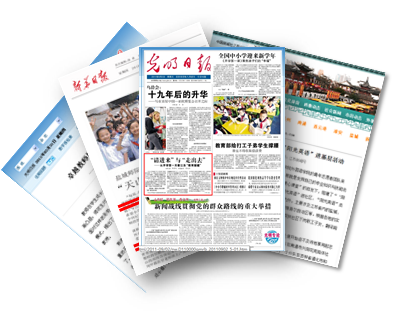 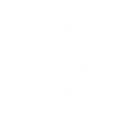 3
突 出 问 题
突出问题
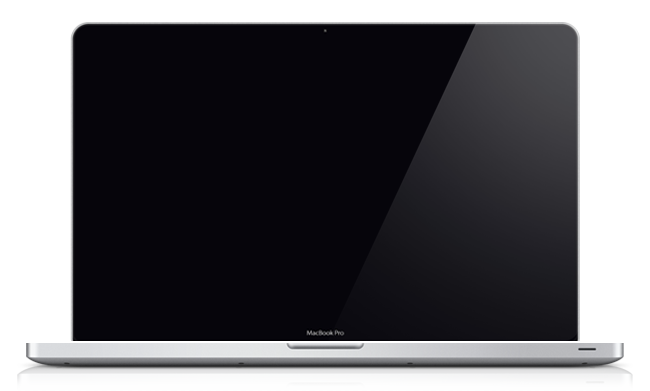 能否突出人才国际传播能力的培养？
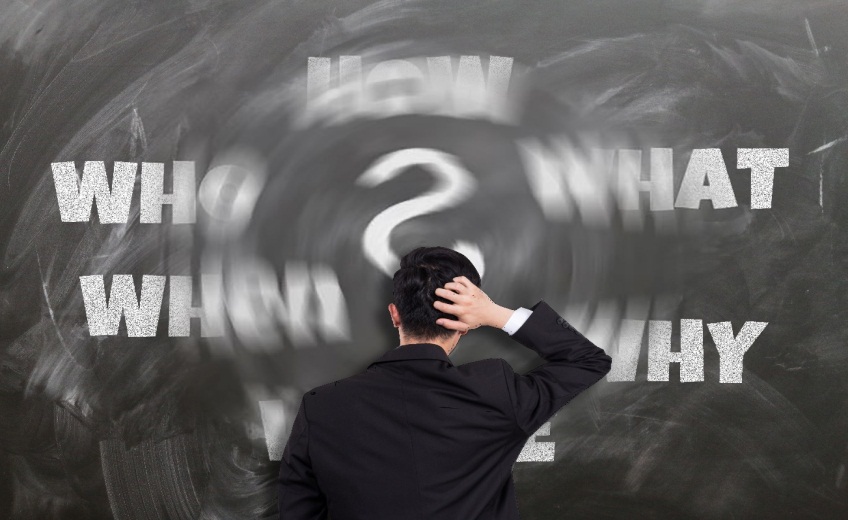 在专业建设的过程中如何培养国际传播能力？
突出问题
1
2
3
传统课程体系在中外文化比较以及本土文化表达方面内容相对不足，国家立场和时代使命未能突出强调。
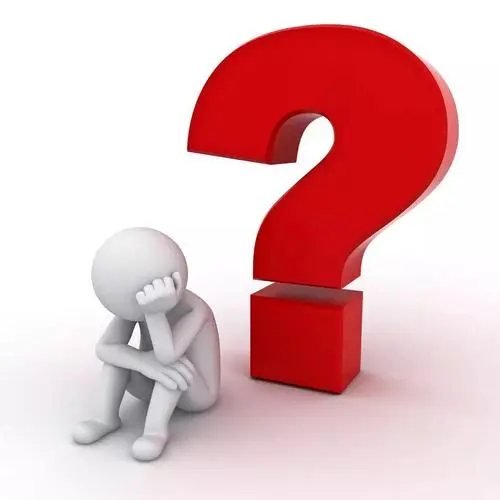 教师知识体系更新慢，现代教育技术的运用能力尚显不足。
学生学科交叉实践能力较弱，实践教学形式和内容需进一步丰富，实践平台相对单一。
4
现 实 思 考
现实思考
HOW?
WHAT?
WHO?
师资队伍
实践途径
课程设置
以赛促学
合作办学
海外带薪实习
网络传播平台
工作坊+兴趣引导
学科交叉课程
个性发展课程
中西方比较课程
区域与国别研究课程
……
内培外引
师资共享
国际传播研究智库
……
协同规划
多元实践
……
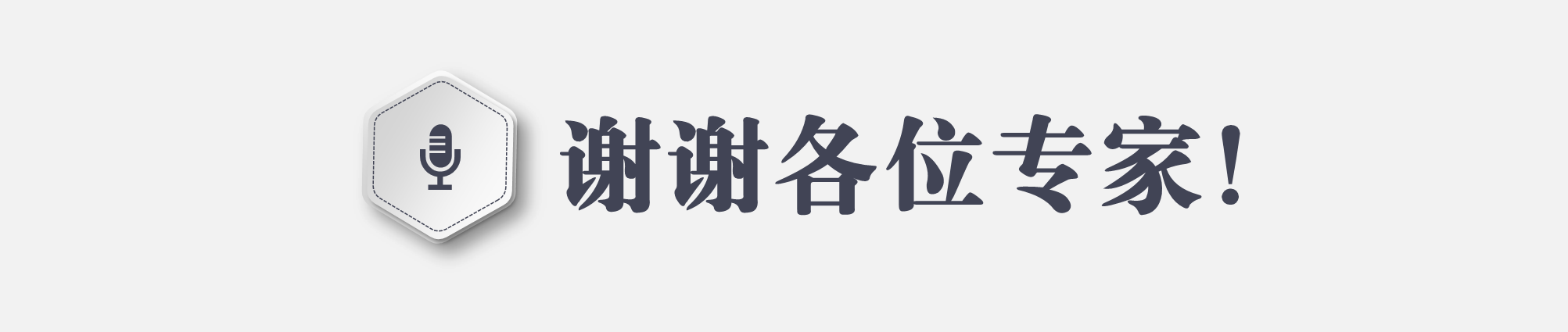